Properzio classicolezione del 2/03/2020
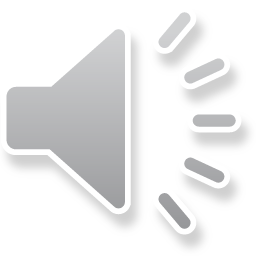 Libro I, Elegia I